Портфолио  воспитателя  Охорзиной Алёны Викторовны
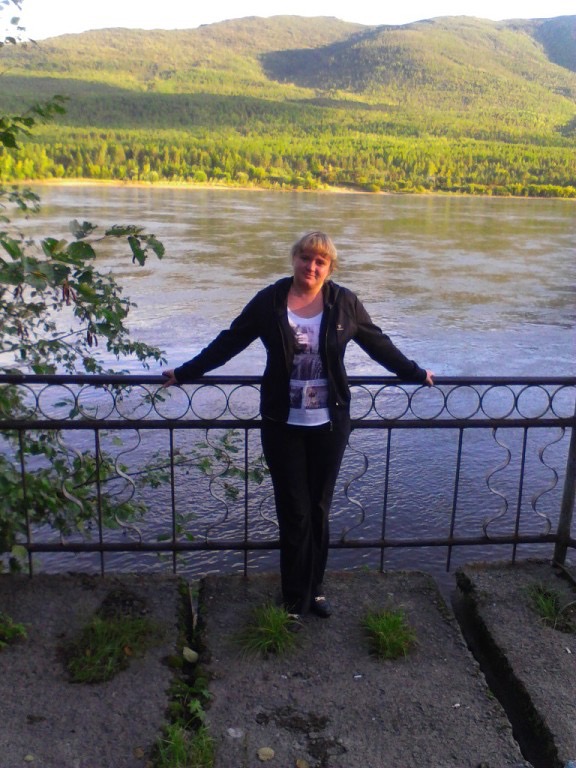 МК ДОУ Детский сад
«Ёлочка»
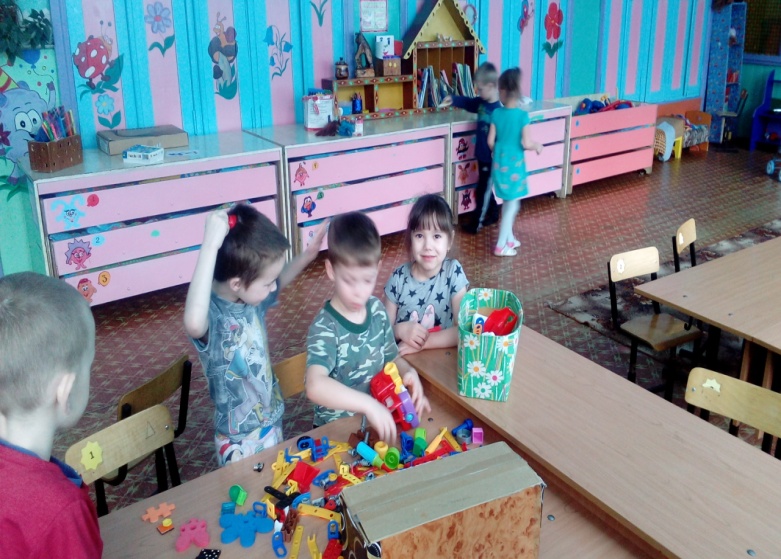 Содержание Портфолио
Общие сведения ;
    Мой девиз; педагогическое кредо
   Личностные характеристики;  
    Достижения и результаты педагогической     деятельности;
  Достижения воспитанников;
   Повышение профессиональной компетенции ;
    Методическая тема самообразования;
    Работа с родителями ;
  Наши праздники и будни;
  Мы на прогулке.
Общие сведения
Охорзина Алёна Викторовна
 Дата рождения: 19.12.1982г.
 Образование: Среднее специальное.
Ангарский педагогическое колледж, по специальности «Учитель начальных классов». 
Год окончания - 2002г
  Место работы: МКДОУ детский сад «Ёлочка» 
Занимаемая должность:  воспитатель  
Стаж работы:
 а) общий  13 лет; 
б) в данном учреждении 9 лет;
в) в занимаемой должности 9 лет.
Тема самообразования: «Формирование основ опытно-экспериментальной деятельности у детей дошкольного возраста»

Электронная почта: alyna.oxorzina@mail.ru
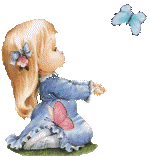 Мой девиз:
Труд воспитателя не каждому заметен,
Ведь сразу не увидишь результат,
Ребенок, как цветок, необходимо время,
Чтоб он расцвел и радовал всех нас.
Моё педагогическое кредо:
Горжусь профессией своей, что в детстве пребываю многократно
Личностные характеристики

 Доброта и терпение. А ещё справедливость, милосердие, понимание и главное — любовь к детям. 
Высокие нравственные качества. Если воспитатель сам не обладает качествами, которым он учит детей, то как же он их этому научит? Педагог ДОУ должен следить за своими поступками, быть честным с собой и детьми, отвечать за свои слова, быть открытым перед детьми, уважительно относиться к ним.
Организаторские способности. Умение планировать, выполнять всё последовательно и чётко, подходить к педагогической деятельности комплексно — это качества, которые обеспечат успешную работу воспитателя ДОУ.
Трудолюбие. Работа с детьми отнимает много энергии, а ведь важно работать с радостью. Если будете всем сердцем любить свою профессию — работать будет одно удовольствие.
Позитивный настрой. Дети, которых воспитывают в атмосфере доброжелательности и спокойствия, быстрее развиваются, растут уверенными в себе, общительными, эмоционально открытыми.
Способность к творчеству. В детском саду приходится много придумывать, чтобы сделать воспитание и обучение детей максимально для них интересным. Хорошо, когда воспитателю это с лёгкостью удаётся.
Достижения  и результаты   педагогической деятельности
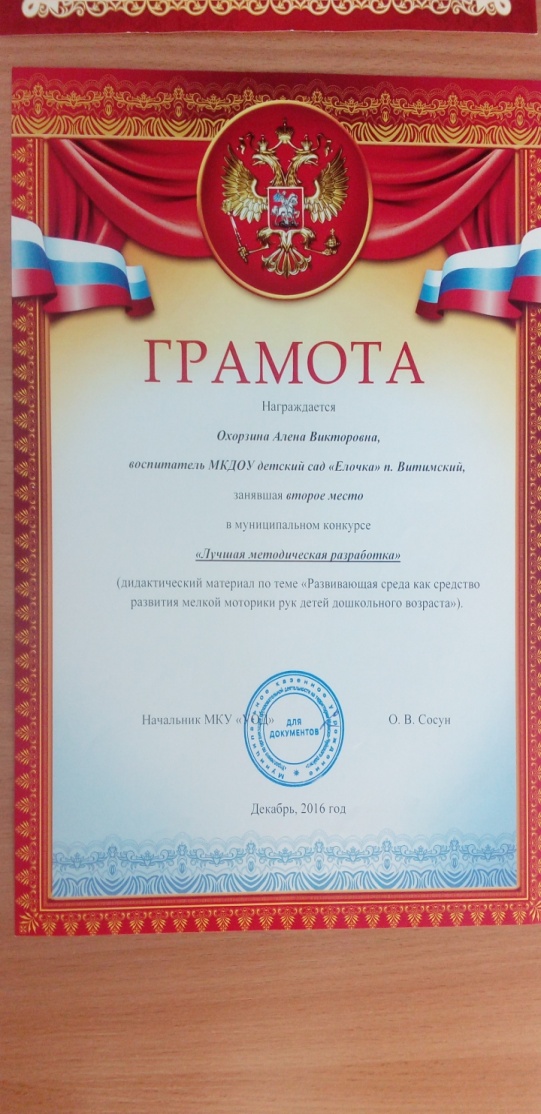 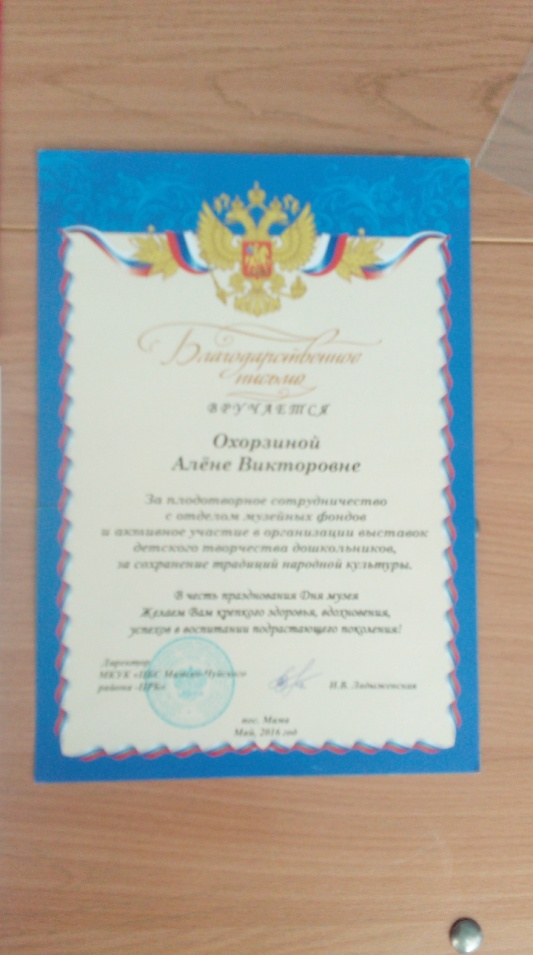 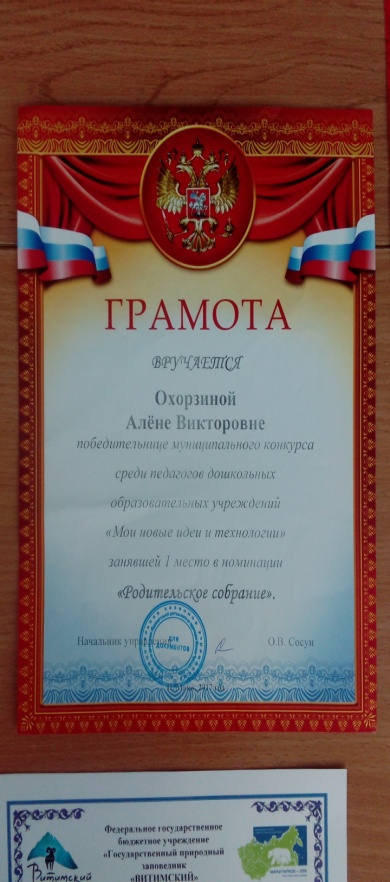 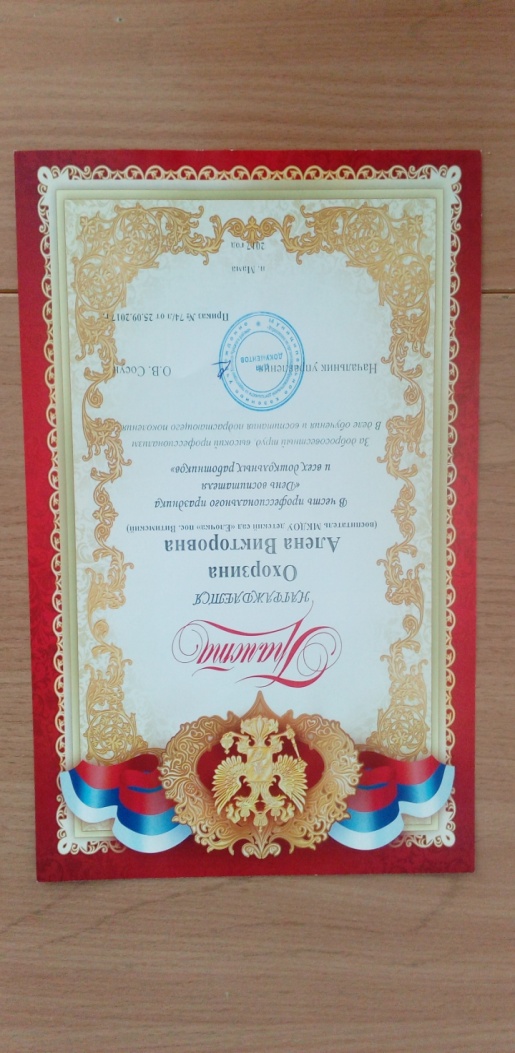 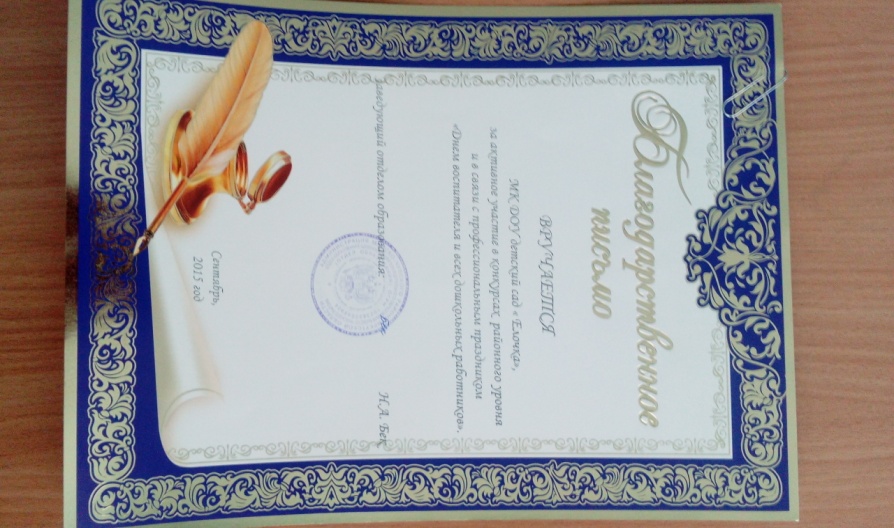 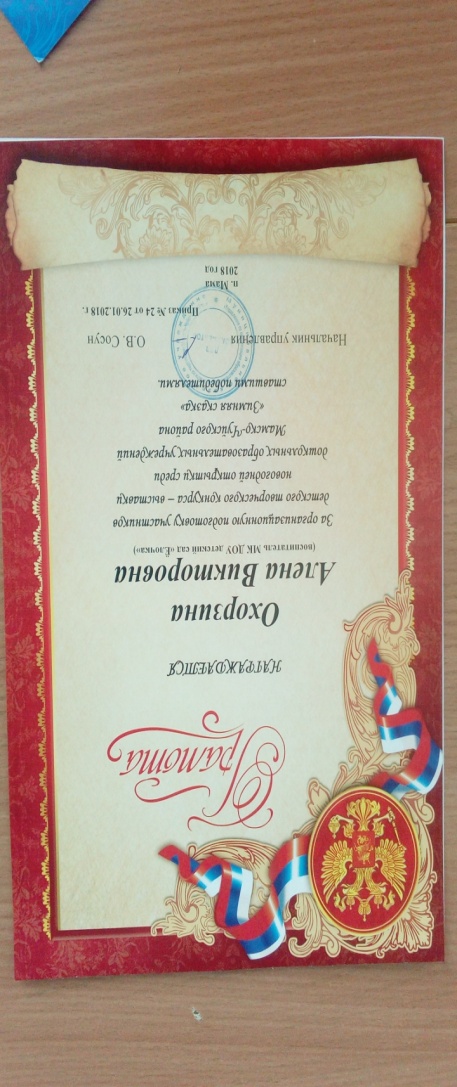 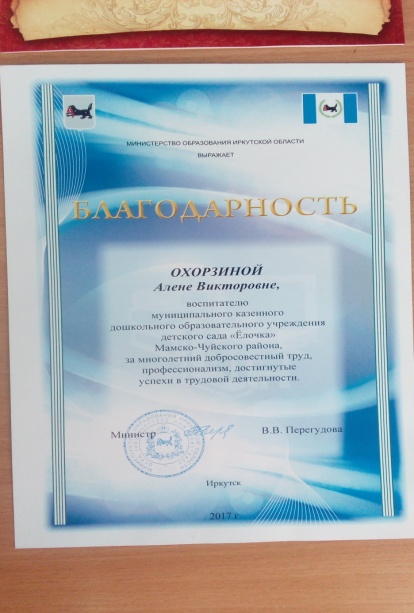 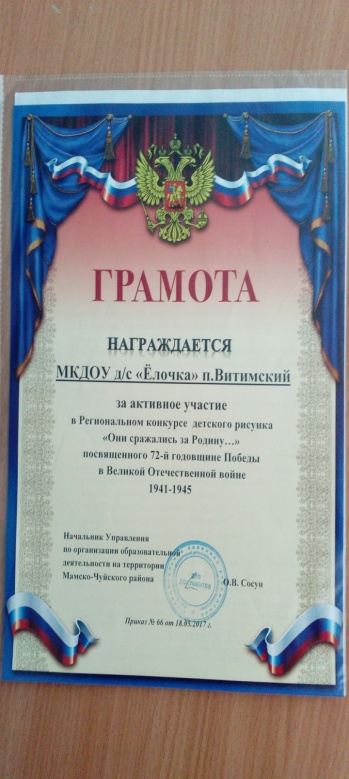 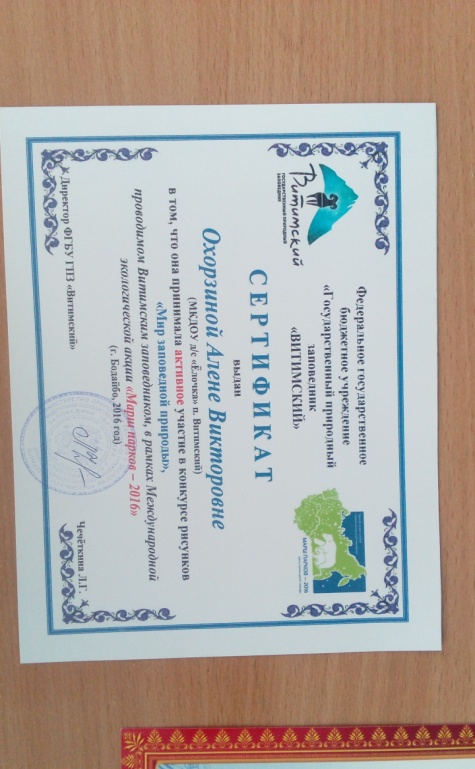 Достижения воспитанников
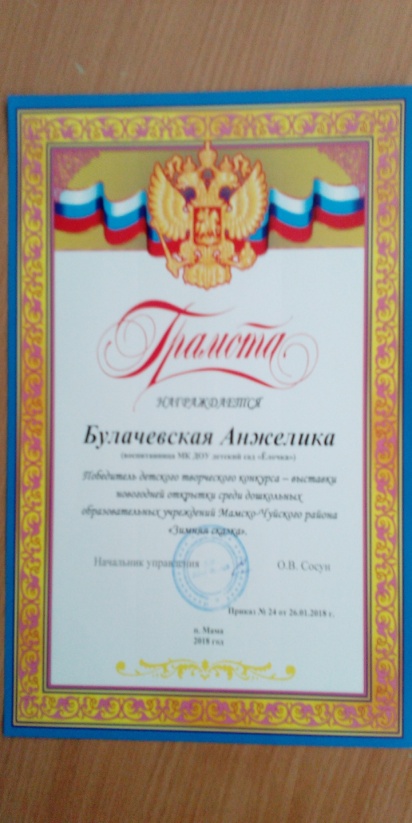 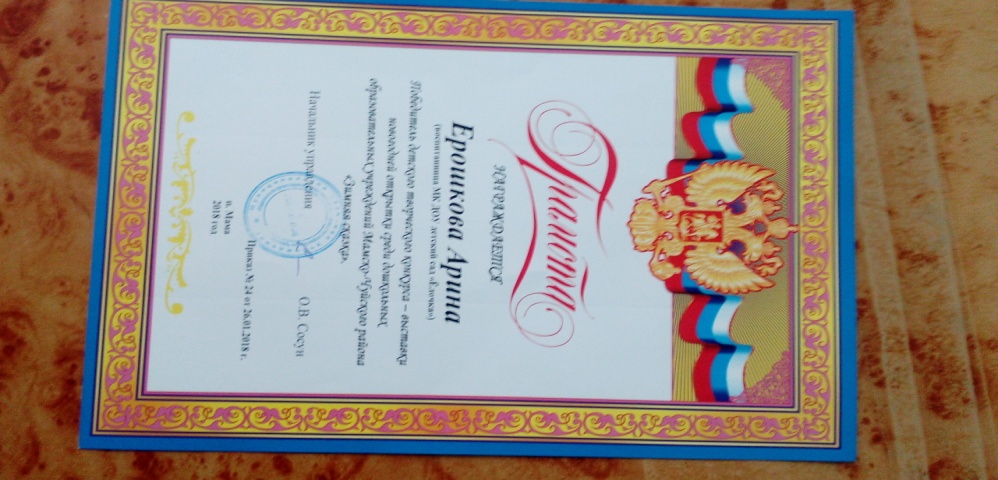 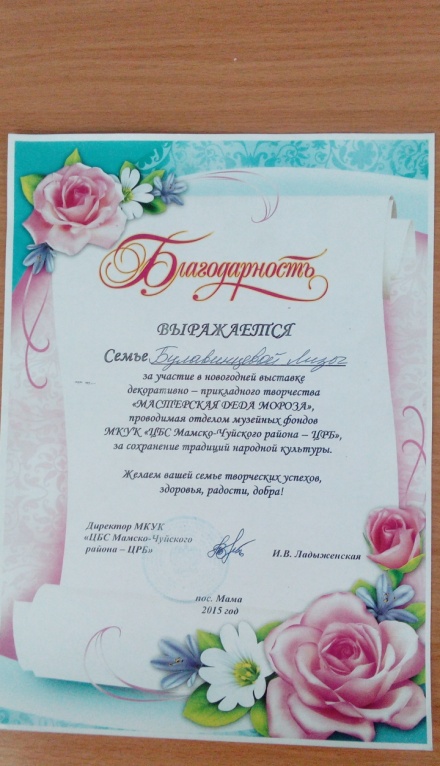 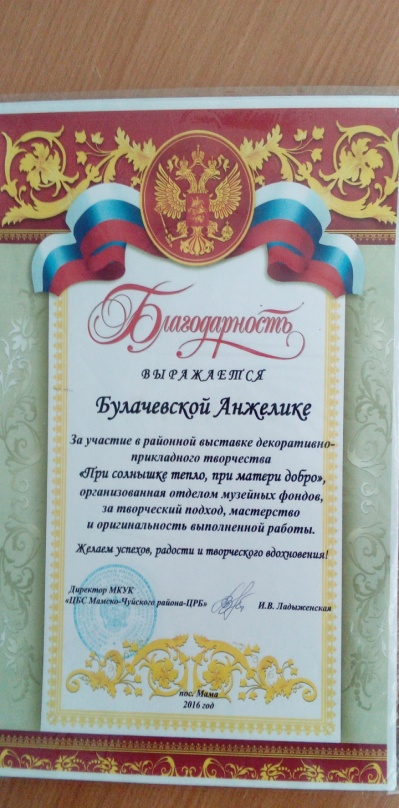 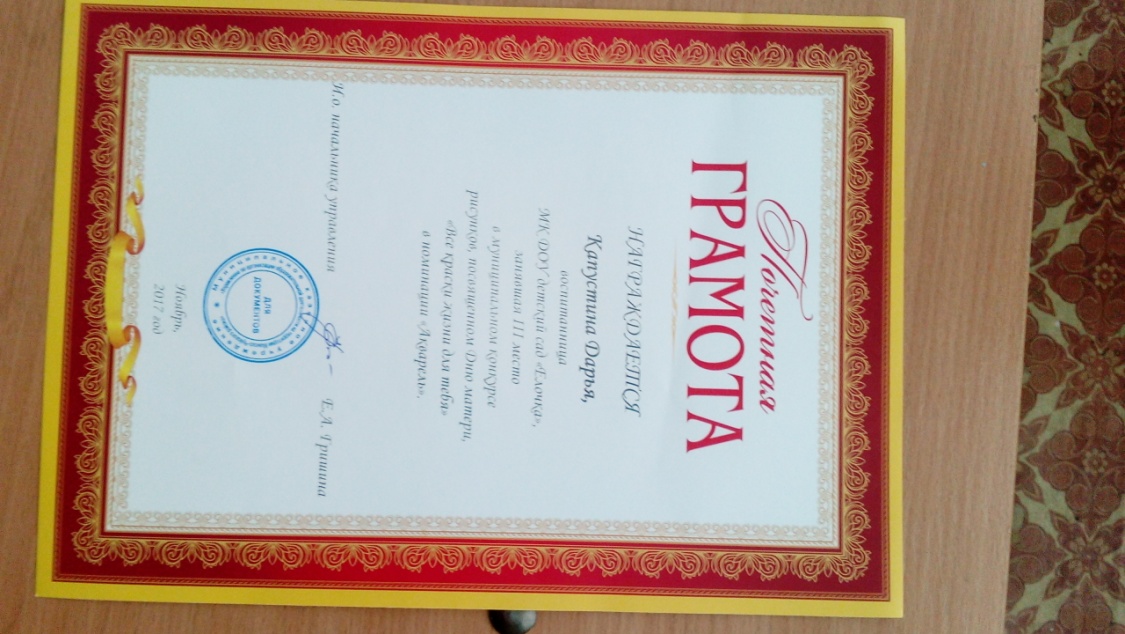 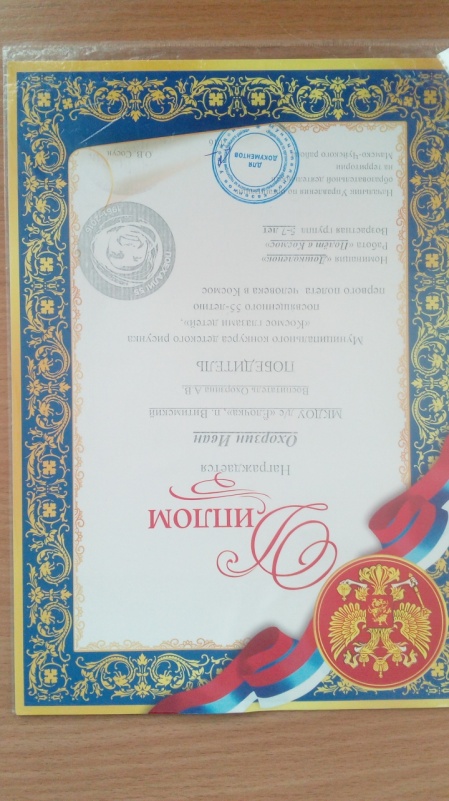 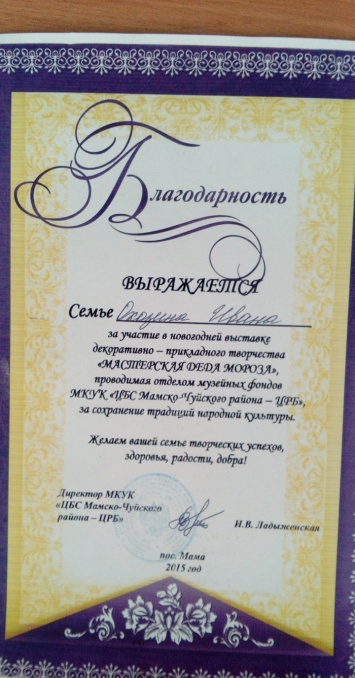 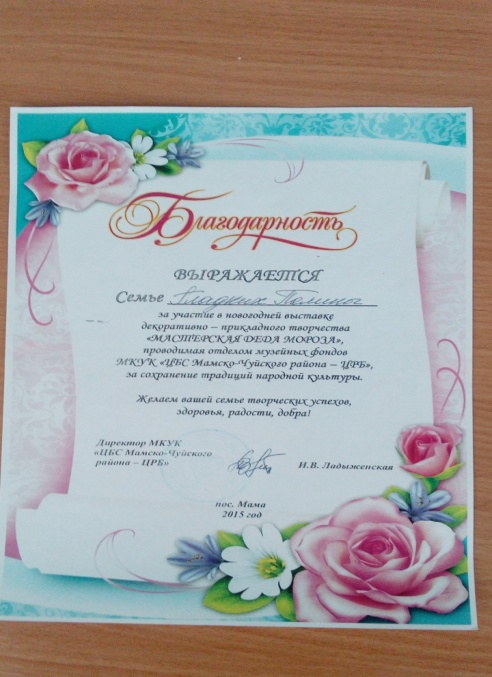 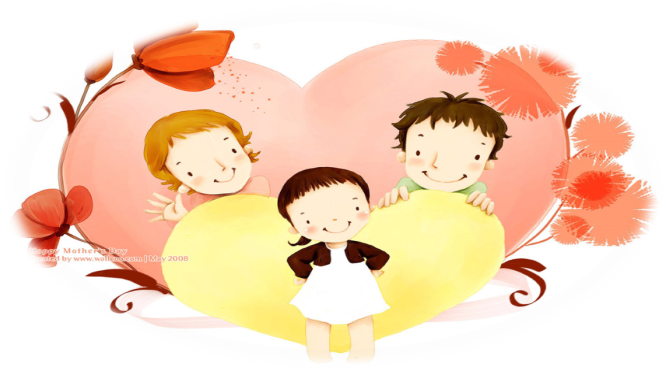 Курсы повышения квалификации
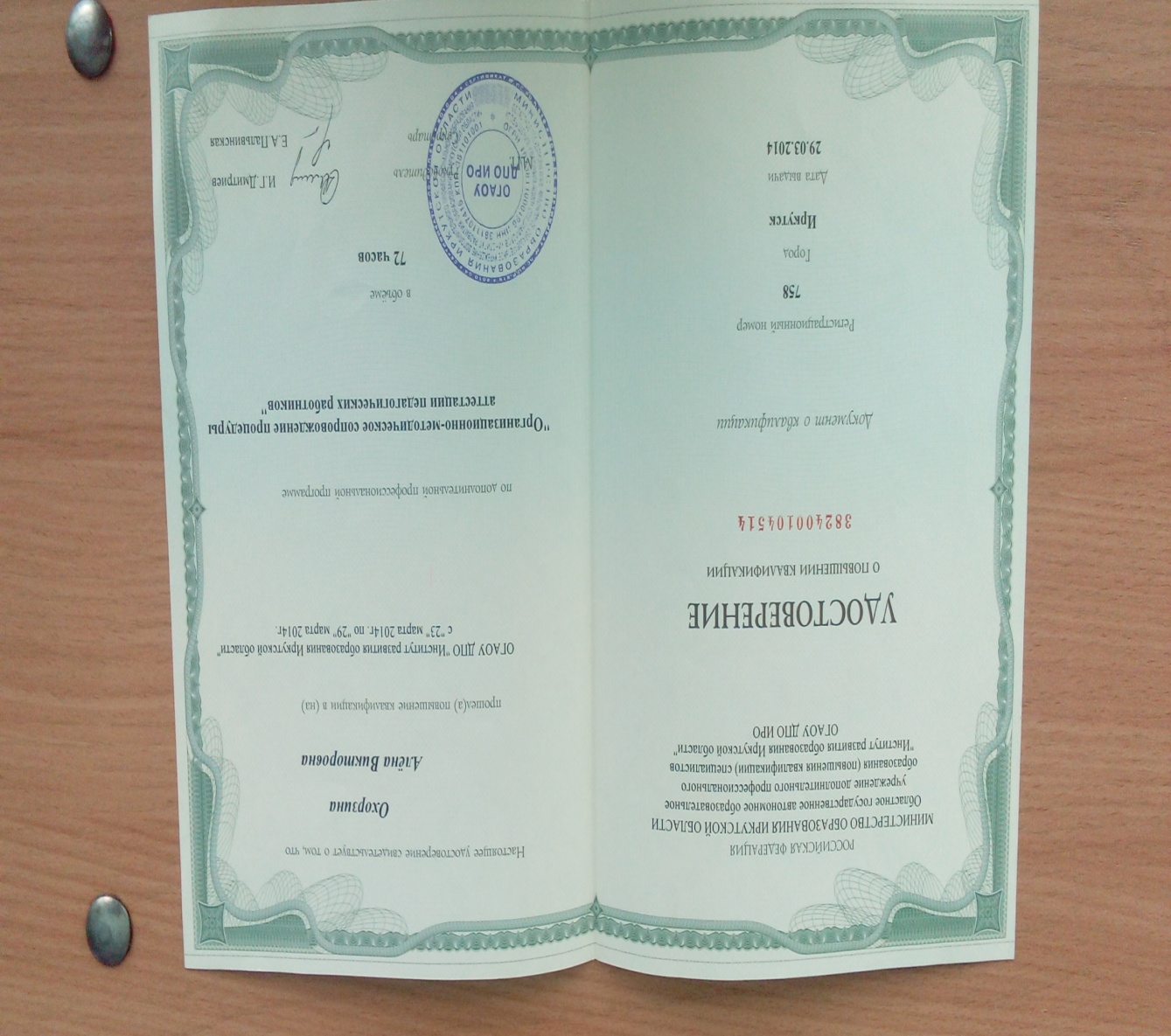 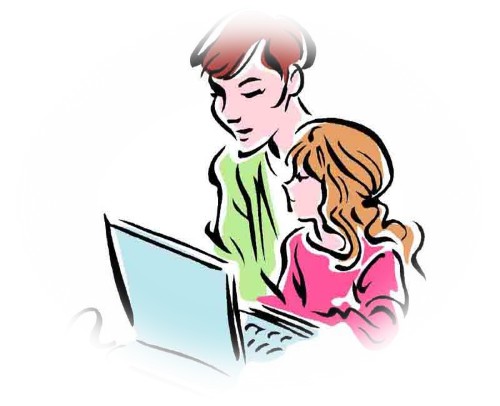 Методическая тема (в рамках самообразования) : «Формирование основ опытно- экспериментальной деятельности у детей  дошкольного возраста»
Цель: 
Создание условий для формирования целостного мировидения ребенка средствами опытно – экспериментальной деятельности.

Задачи: 
Знакомить детей с физическими свойствами окружающего мира, с различными свойствами веществ (твердость, мягкость, сыпучесть, вязкость, плавучесть, растворимость и т.п.);
Формировать эмоционально – ценностное отношение к окружающему миру;
Развивать наблюдательность, умение сравнивать, анализировать, обобщать, развитие познавательного интереса детей в процессе экспериментирования, установление причинно-следственной зависимости, умение делать выводы. 
Развивать внимание, зрительную, слуховую чувствительность. 
Создавать предпосылки формирования  практических и умственных действий.
Развивать представления детей о некоторых факторах среды (свет, температура воздуха и её изменчивость; вода-переход в различные состояния: жидкое, твердое, газообразное их отличие друг от друга; воздух - его давление и сила; почва- состав, влажность, сухость).
Работа с родителями
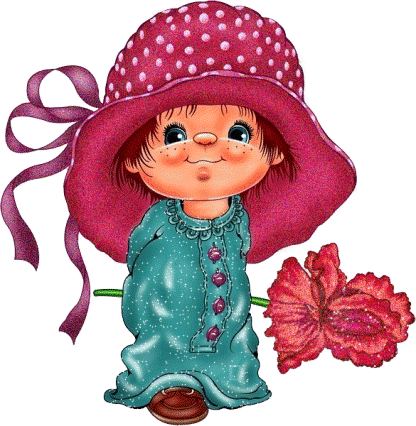 Родительские собрания;
Консультации;
Дни открытых дверей;
Информационно-просветительская деятельность;
Конкурсы;
Мастер-классы;
Совместные праздники и развлечения.
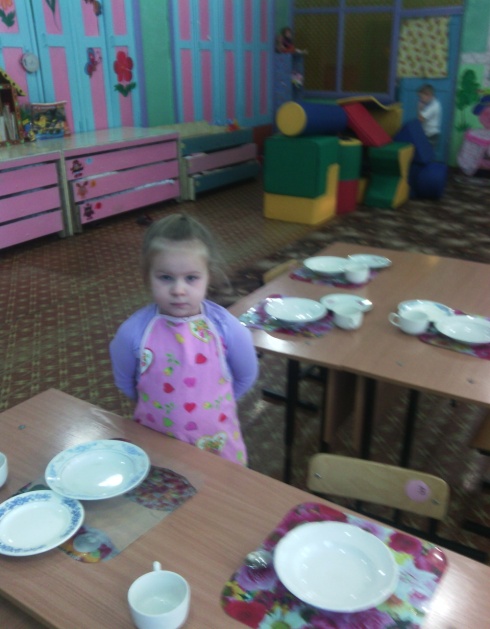 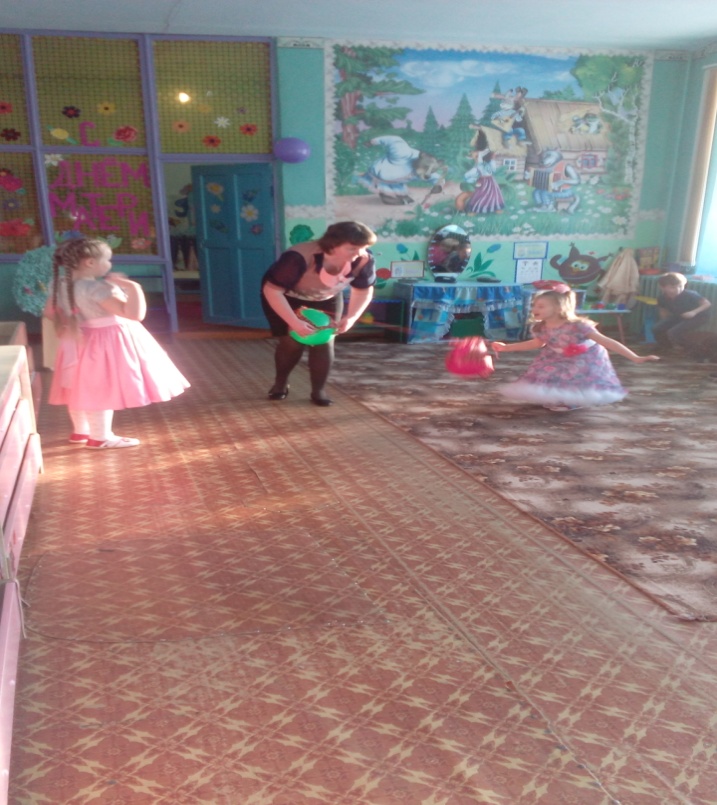 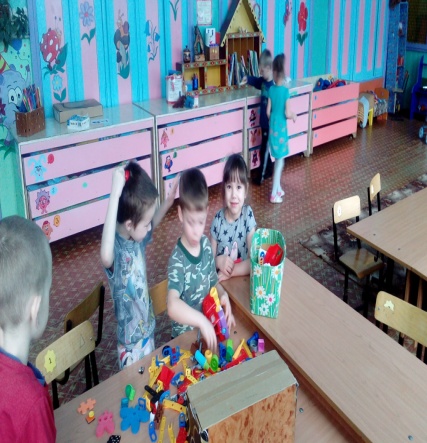 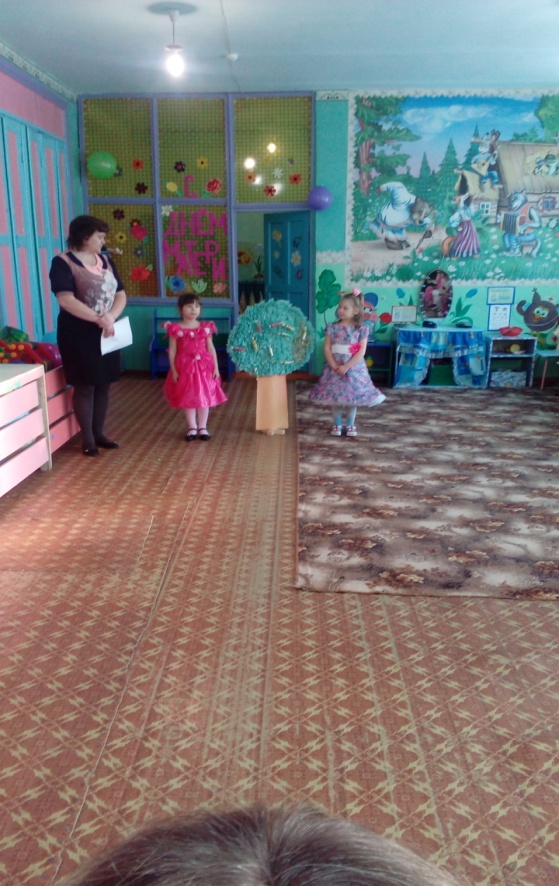 Наши праздники и будни
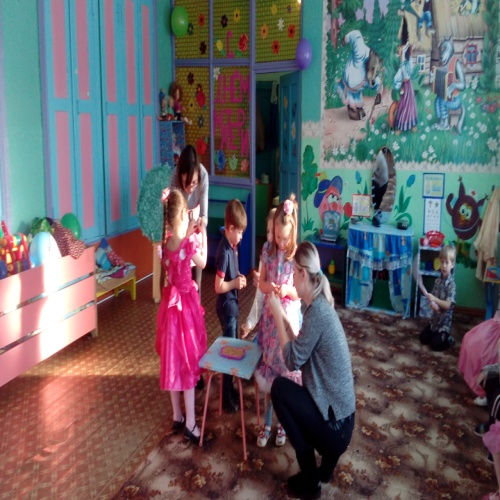 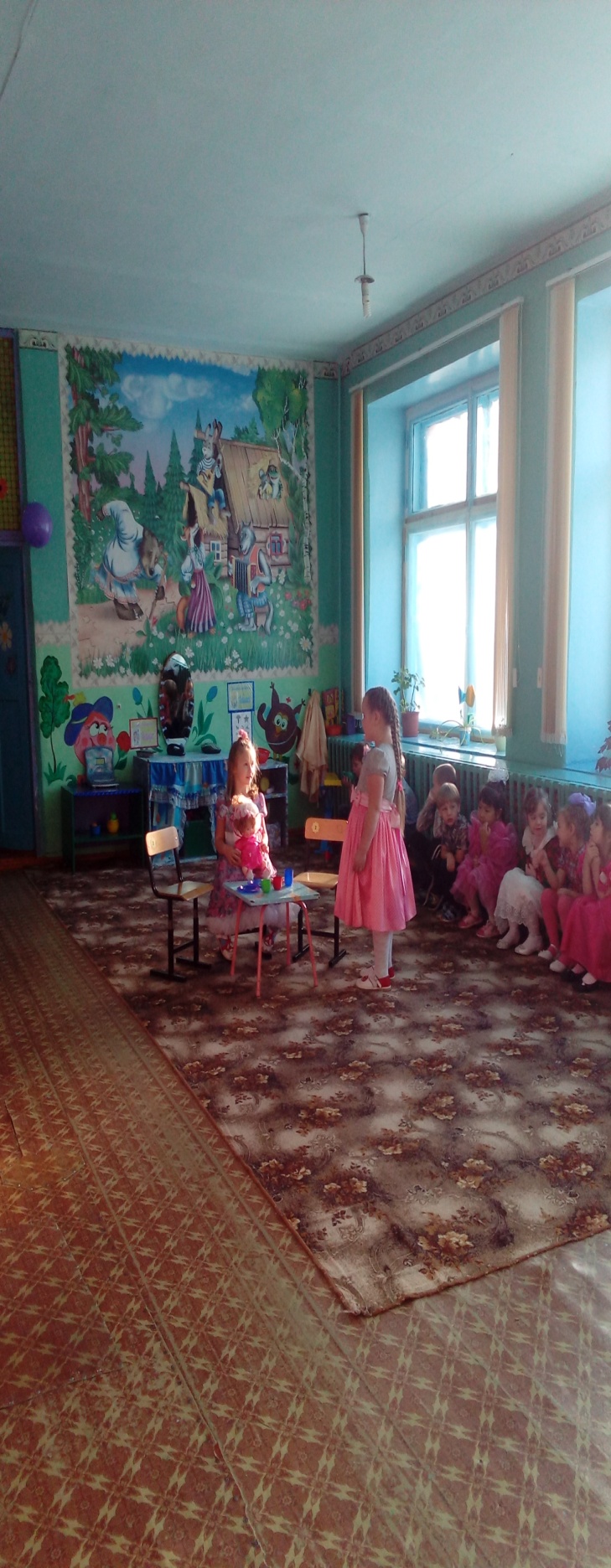 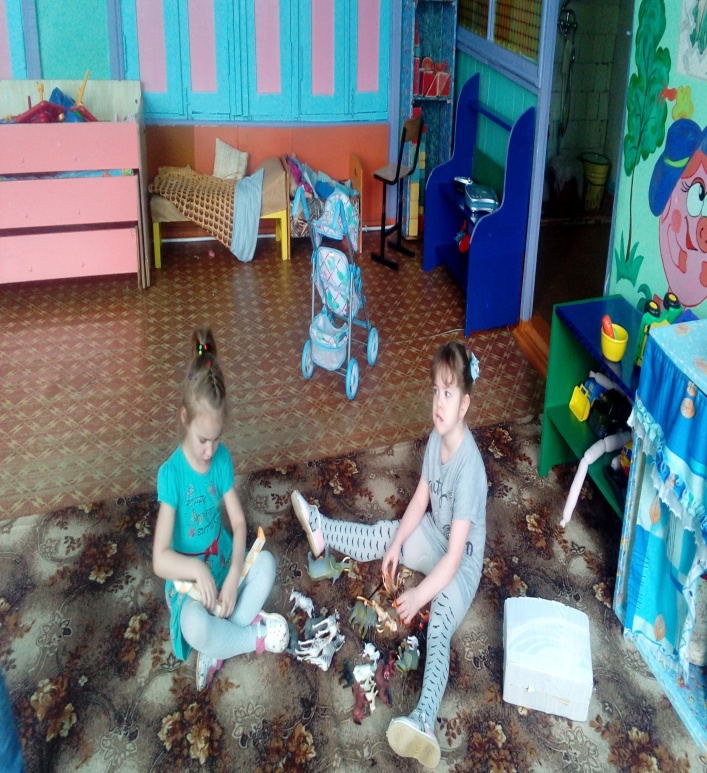 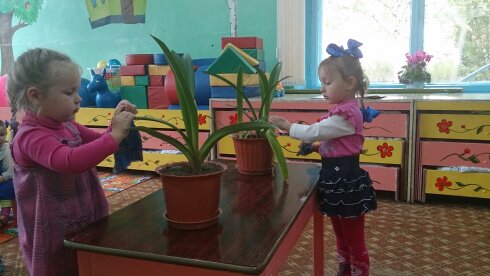 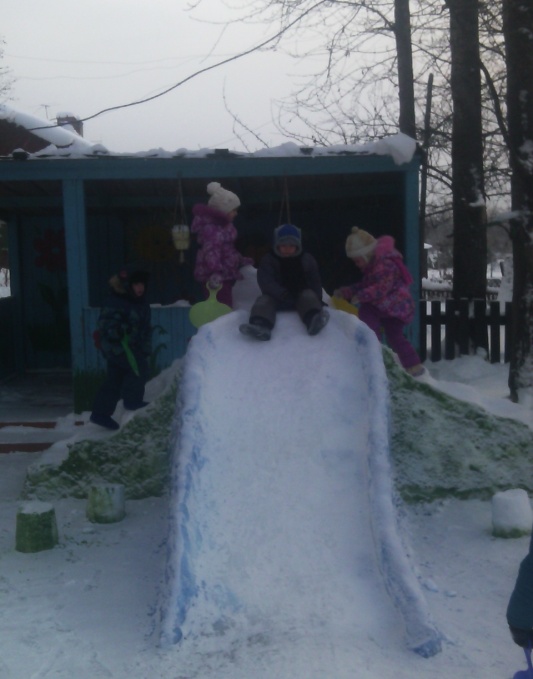 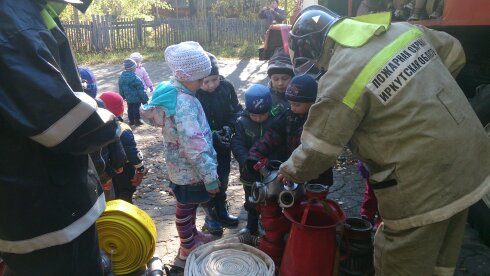 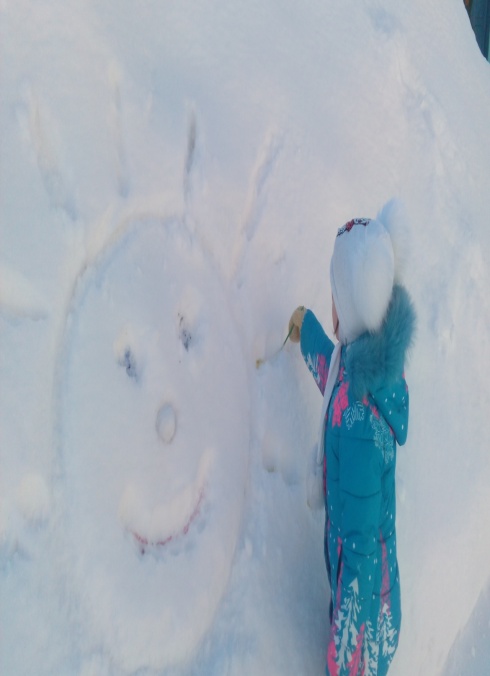 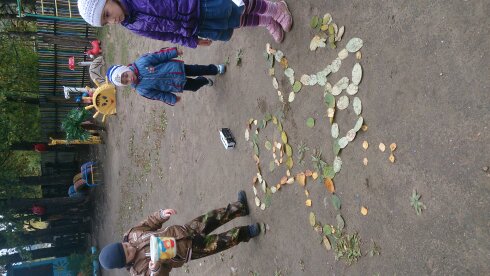 На прогулке
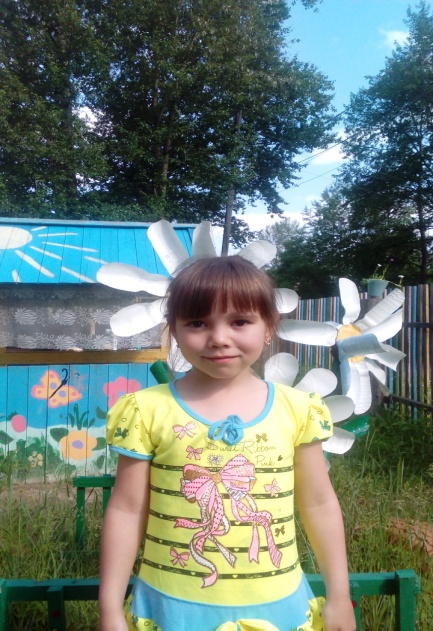 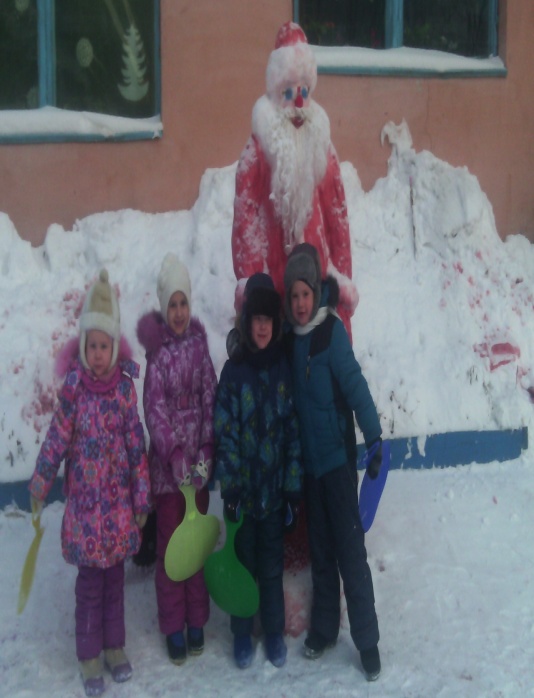 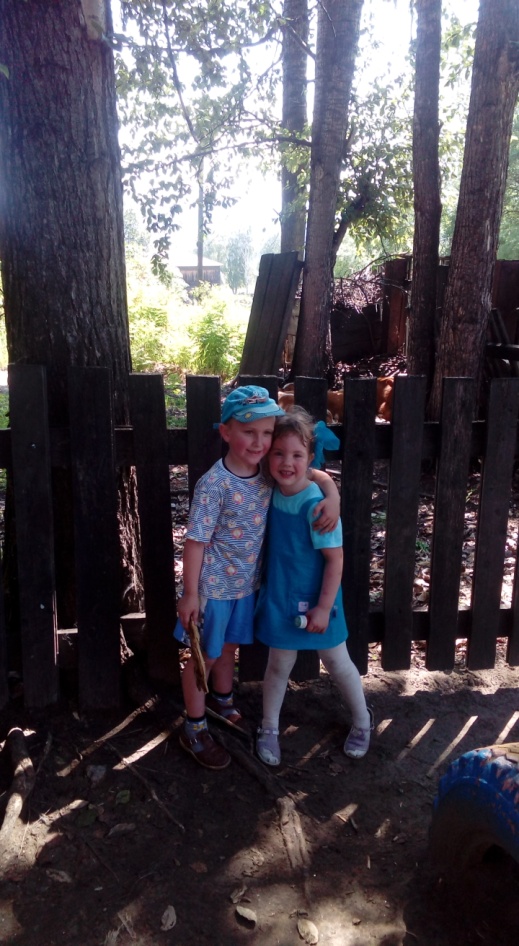 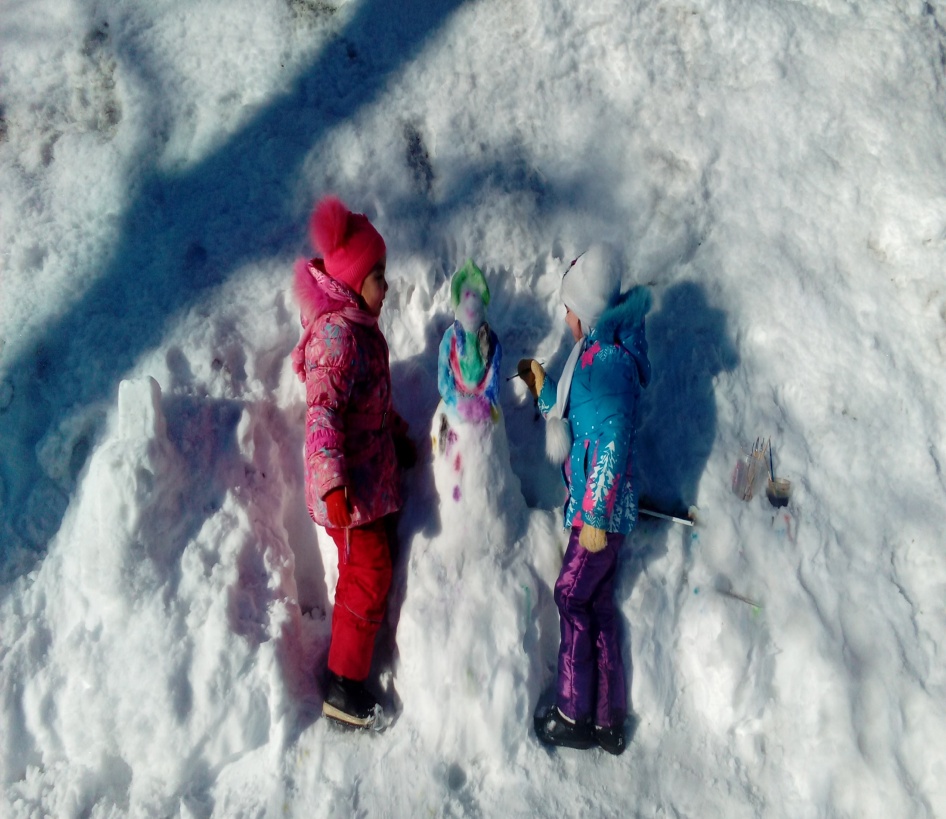 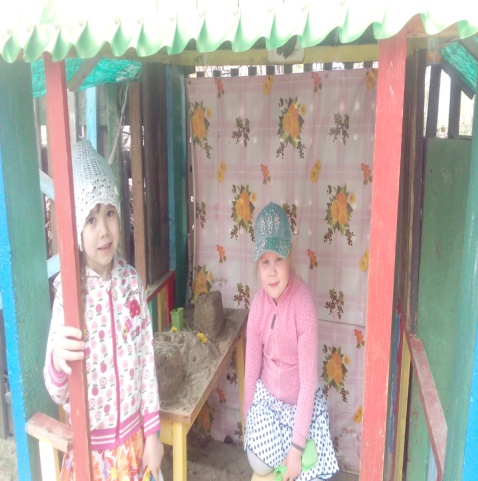 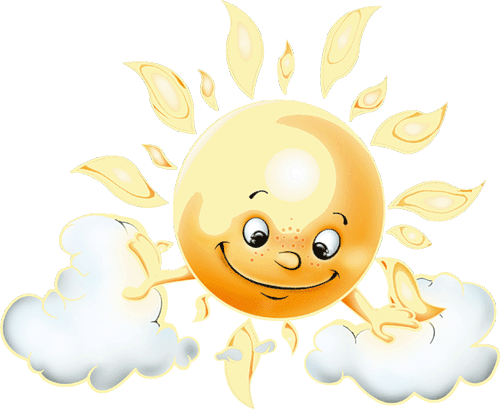 Спасибо за внимание !
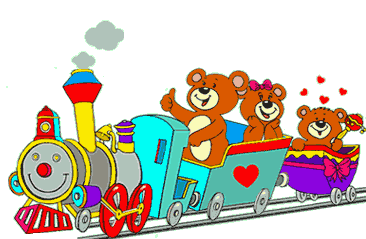